DocExplore
`
A new interface to consume text
See gramener.com/docexplore/
DocExplore needs a list of strings
Feedback, emails, abstracts…
If it’s long, chunk it.
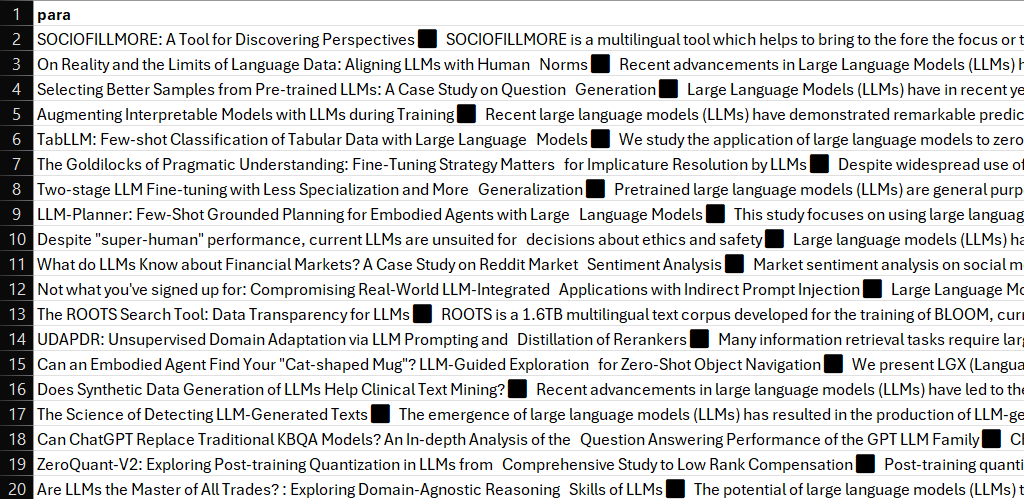 It converts each string into a list of numbers called vector embeddings
Models like e5, bge, text-embedding-3, etc. do this well.
It’s cheap at ~10c / 1M words.
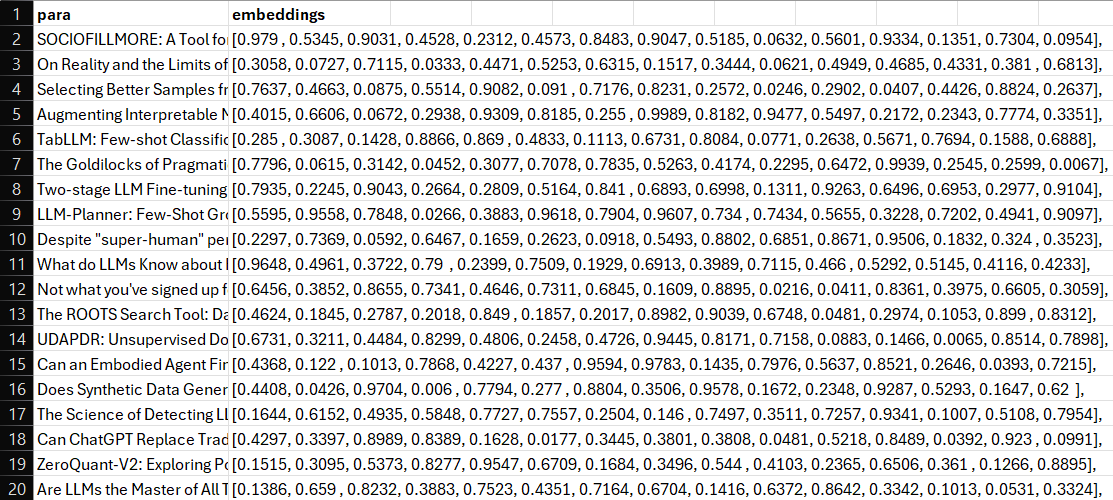 These numbers are grouped using a clustering algorithm
K-Means clustering works fine.
Pick 25 clusters by default.
3
We ask an LLM to name each cluster by sending it a few examples in each cluster
Use GPT-4, Mistral, Gemini, …
3-5 sample strings are enough
Text generation
evaluation
LLM Programming
LLM Integration
Hallucination
Ethical LLM
Cross-lingual
Enhancement
Prompt injection
4
… and group the clusters into higher-level topics
Use GPT-4, Mistral, Gemini, …
Group clusters into 3-6 topics
This gives us topic frequency
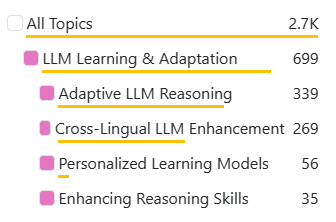 LLM Performance
LLM Applications
Text generation
evaluation
LLM Programming
LLM Integration
Hallucination
Ethical LLM
Cross-lingual
Enhancement
Prompt injection
LLM Safety
LLM Learning
5
Does the string really belong to the topic? We calculate a similarity score
We use cosine similarity
Use cutoff similarity (e.g., 80%)
Show which stringshave which topics
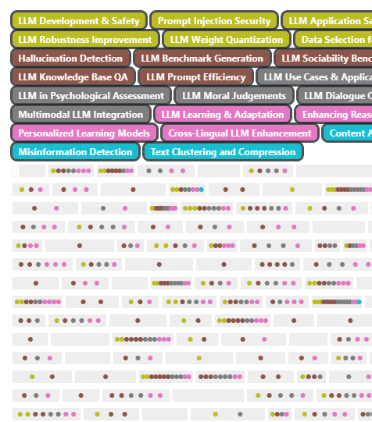 LLM Performance
LLM Applications
Text generation
evaluation
LLM Programming
LLM Integration
Hallucination
Ethical LLM
Cross-lingual
Enhancement
Prompt injection
LLM Safety
LLM Learning
6
We count how many strings 2 topics have in common to create a topic network
Same string having 2 topics indicates a connection
Similarity cutoff is adjustable
This builds a knowledge graph
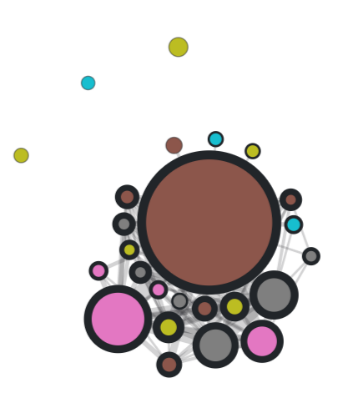 LLM Performance
LLM Applications
Many common strings
Many common strings
Few common strings
Few common strings
LLM Safety
LLM Learning
7
This lets is automate the process of exploring documents in a visually way
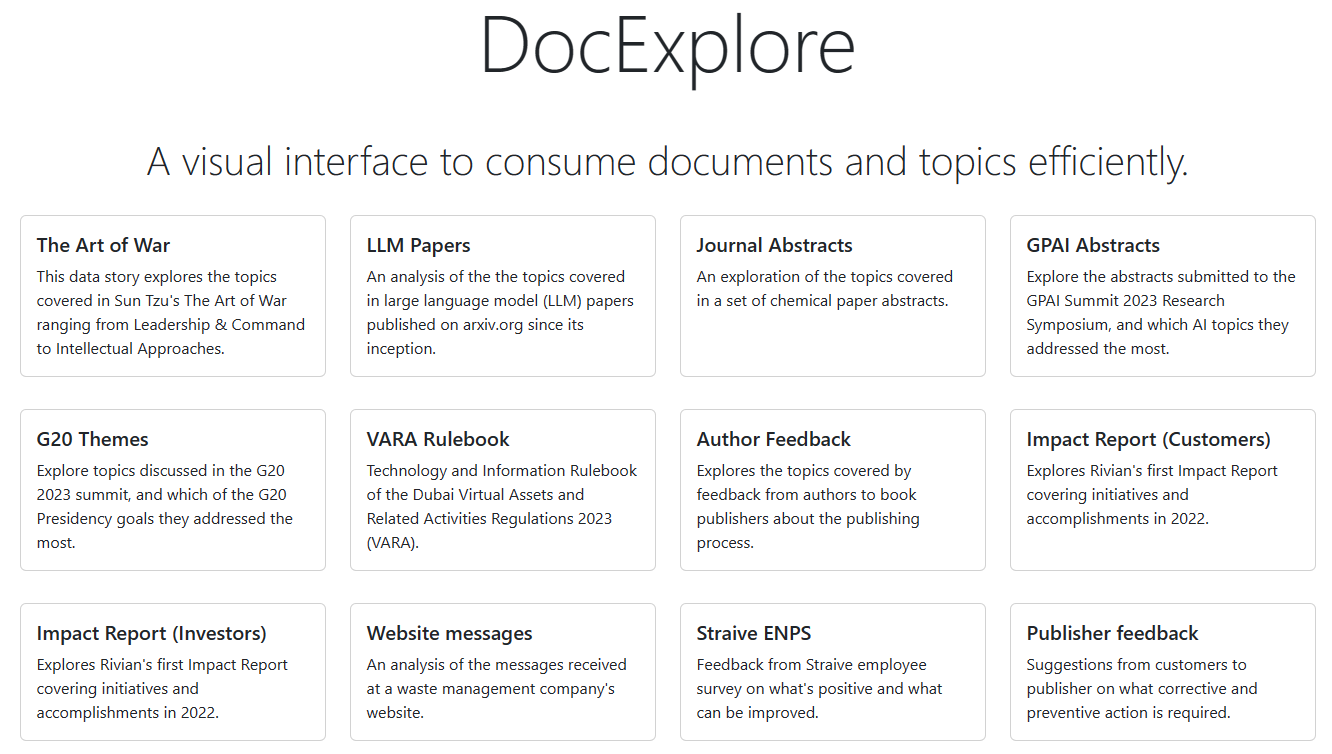 8